圖解基礎詞彙 03 韓國料理
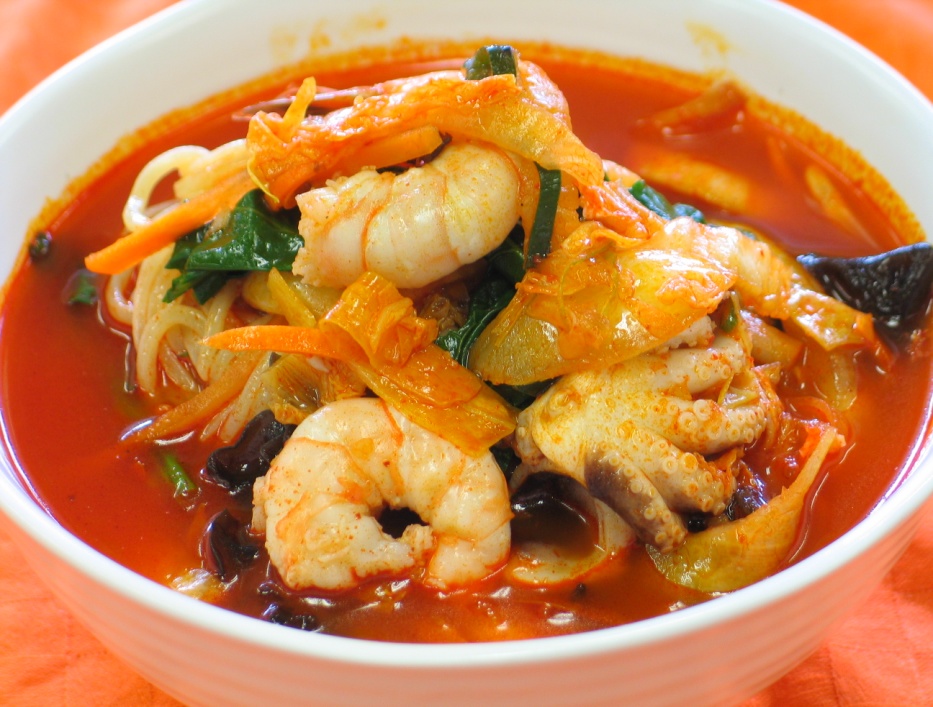 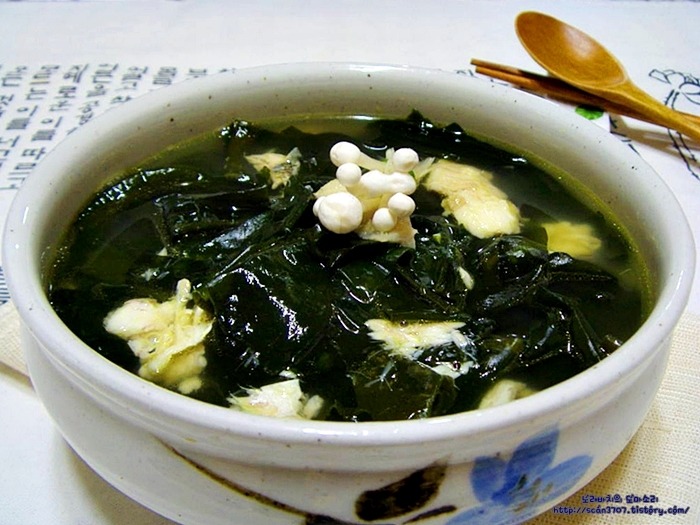 떡복이 
辣炒年糕
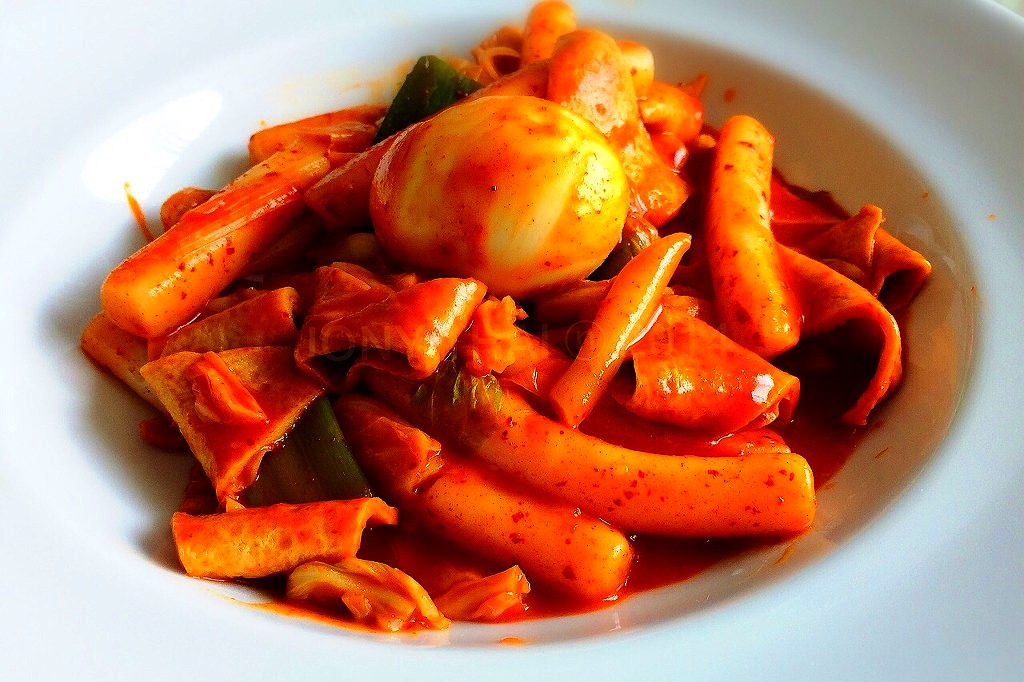 미역국 海帶湯
짬뽕 炒馬麵
圖解基礎詞彙 03 韓國料理
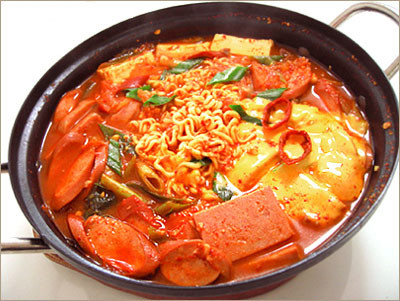 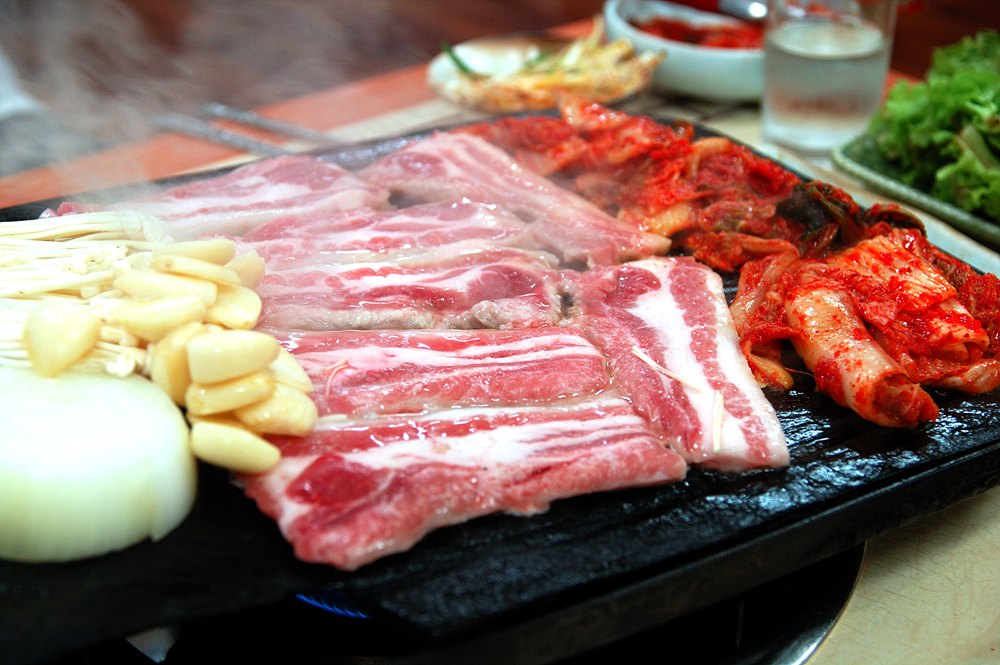 된장찌개 
 味噌火鍋
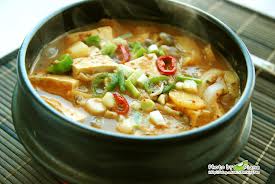 삼겹살 五花肉
부대찌개 部隊鍋
圖解基礎詞彙 03 韓國料理
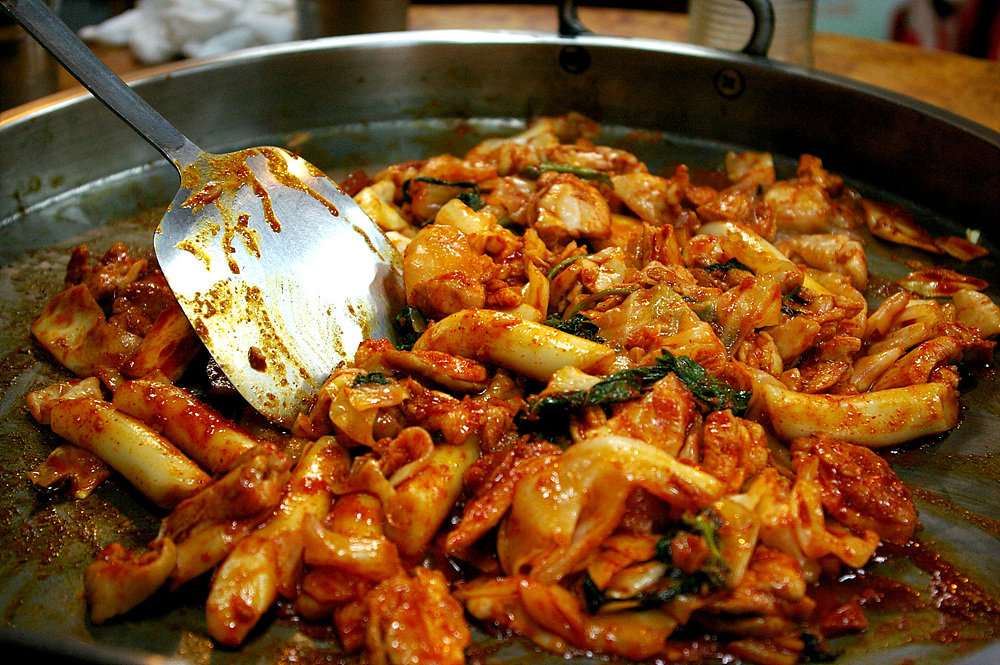 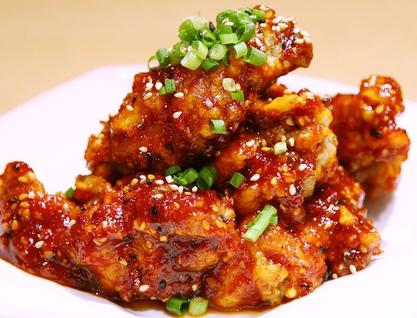 김밥 
紫菜包捲
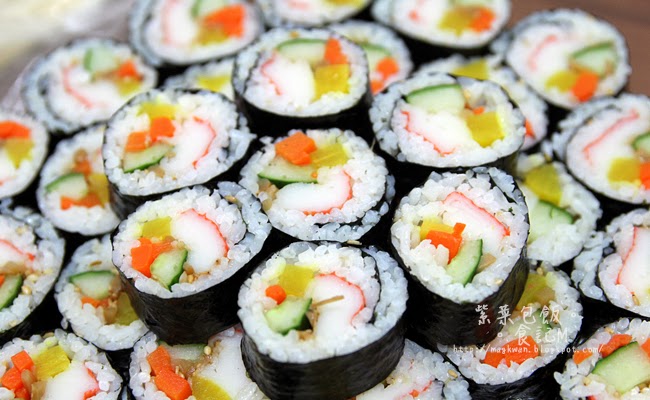 닭갈비 辣炒雞排
치킨
炸雞